Snack Attack 2
Group 1
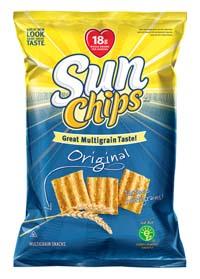 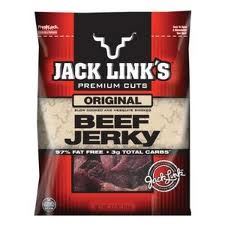 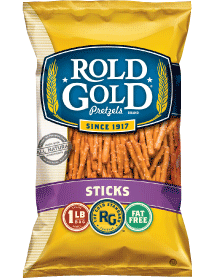 C
A
D
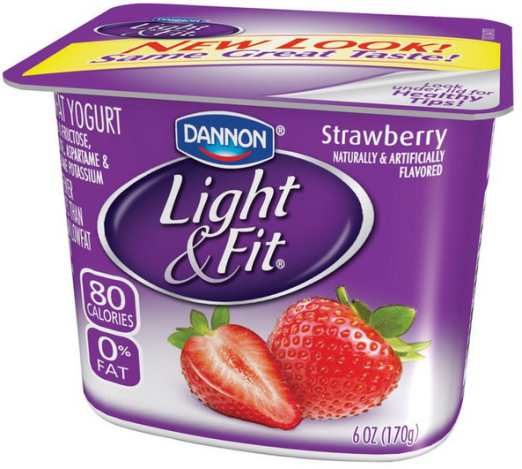 F
B
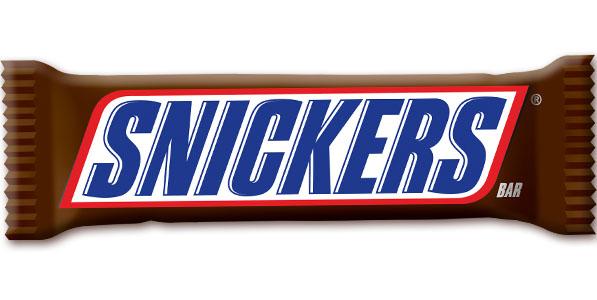 Group 2
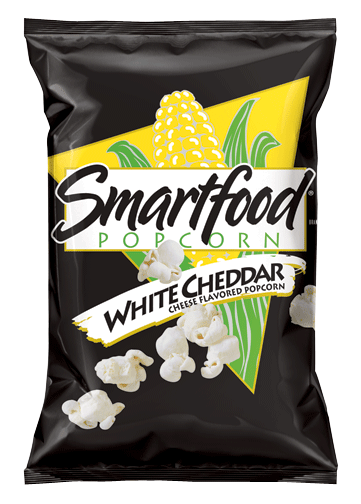 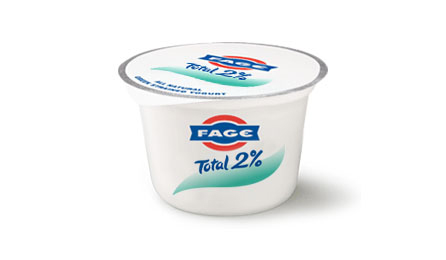 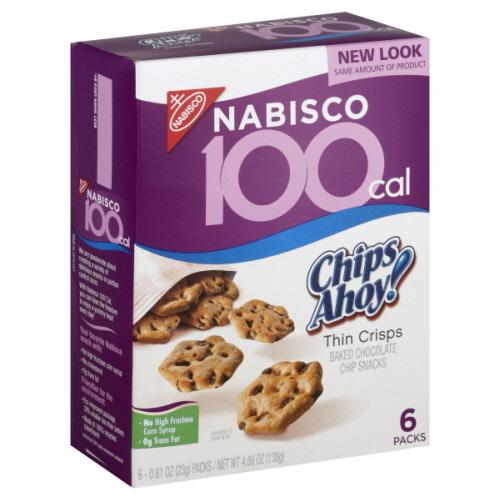 A
C
D
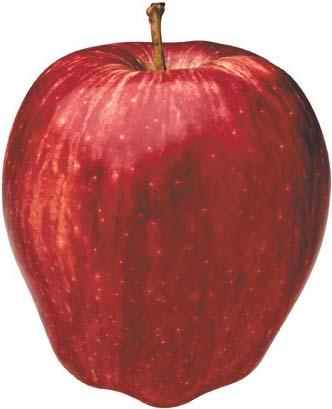 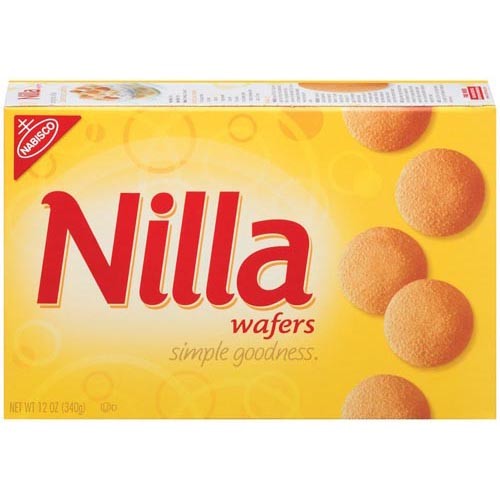 F
B
Group 3
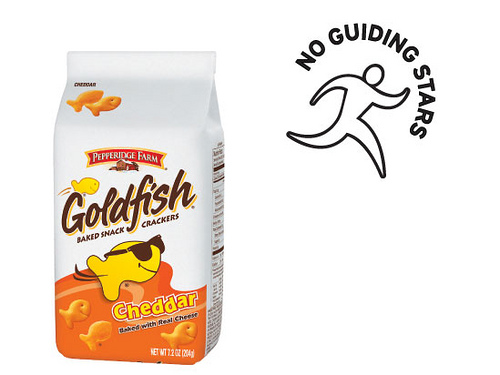 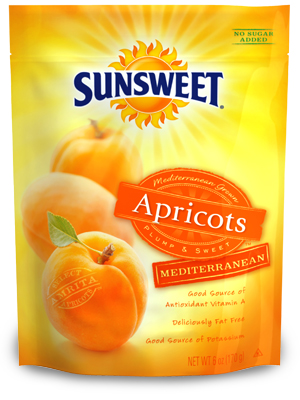 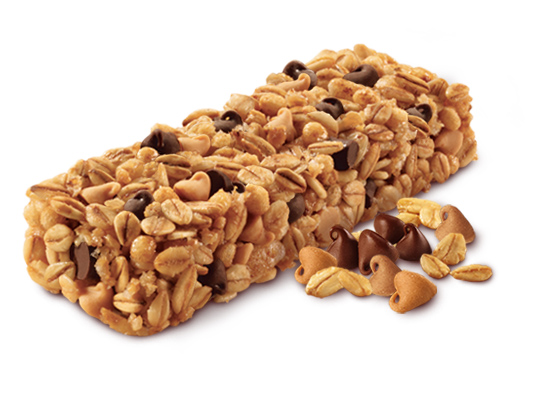 B
C
D
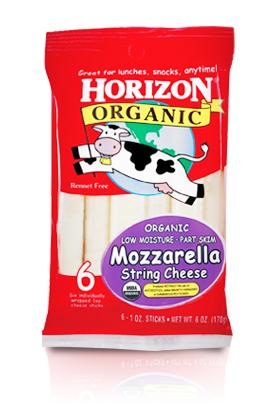 A
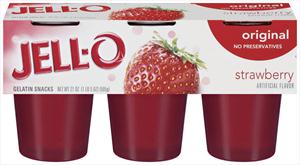 F
Group 4
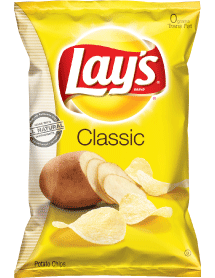 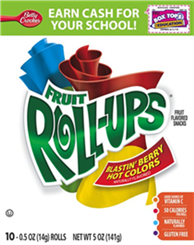 B
D
F
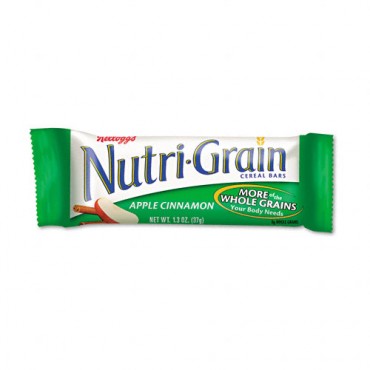 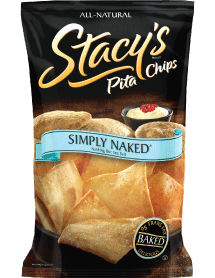 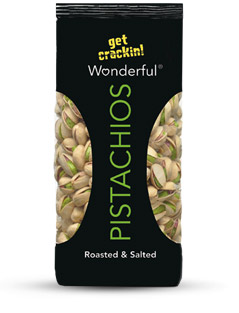 C
A
Group 5
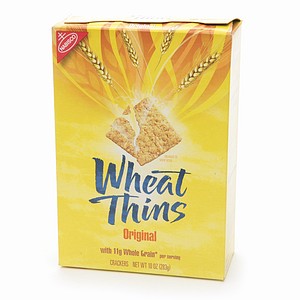 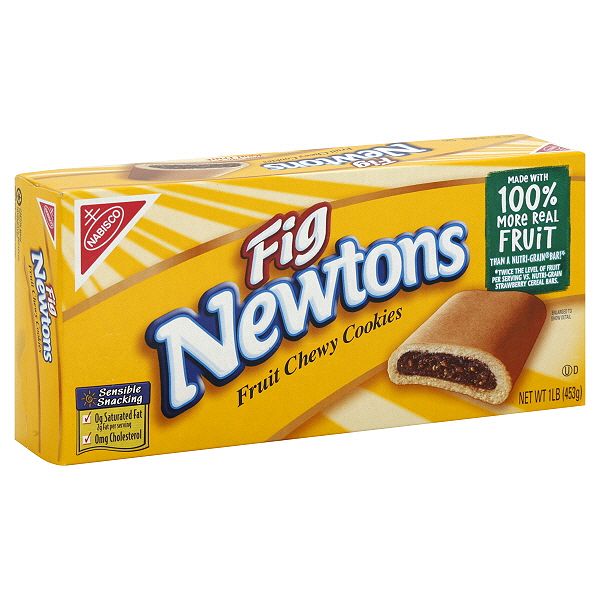 A
C
F
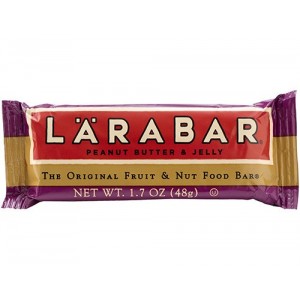 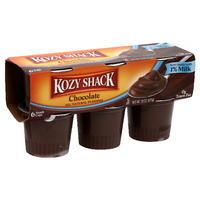 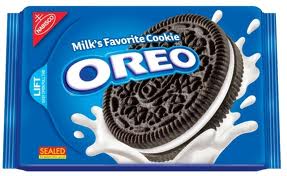 D
B
Group 6
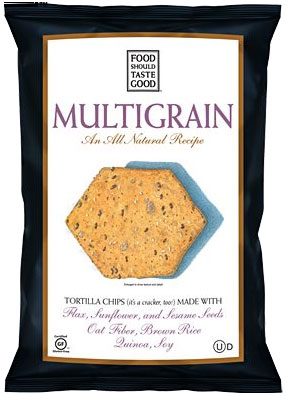 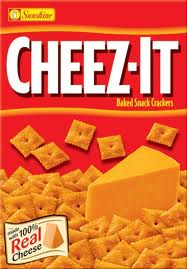 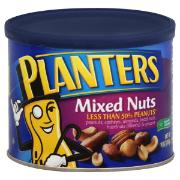 B
D
A
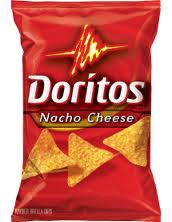 C
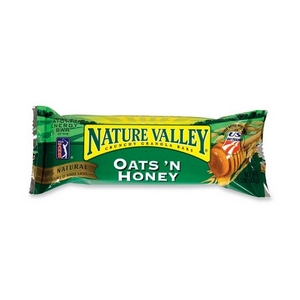 F